SSSR – jednotlivé republiky
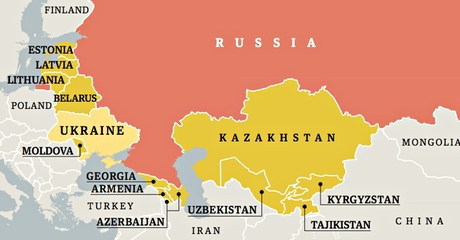 Krym (1954 administrativně přesunuto ukrajinské SSR)
Kerčský – Černé a Azovské moře
Simferopol – centrum Krymu
Balaklava – bitva Krymské války
Sevastopol
Jalta – konference 1945
Bachčisaraj
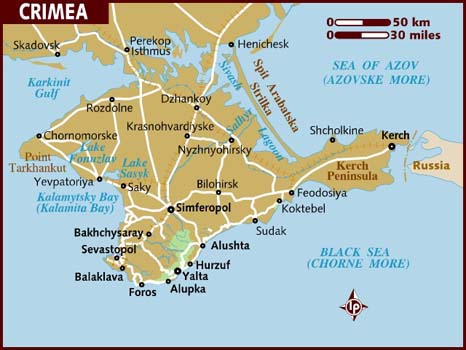 Ukrajina
Donbas - průmysl
Mariupol (dříve Ždanov)
Donětsk
Luhansk
Charkov
Oděsa
Černobyl
Poltava
Záporoží
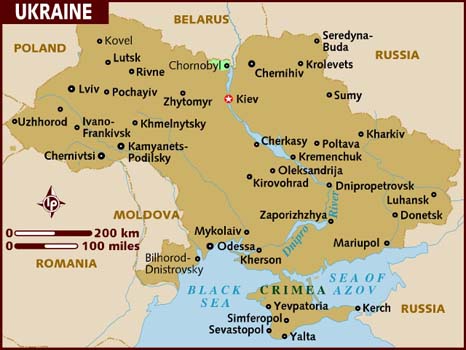 Pobaltí (od 1939 okupace v rámci paktu Molotov-Ribbentrop)/1990 nezávislost
Významná ruská města
Moskva
Petrohrad (Leningrad)
Novosibirsk
Jekatěrinburg (Sverdlovsk)
Nižnij Novgorod (Gorkij)
Samara (Kujbyšev)
Omsk
Kazaň
Čeljabinsk
Rostov na Donu
Ufa
Perm
Volgograd (Stalingrad)
Vladivostok
Besarábie 18121815výsledek Napoleonských válek
Po Napoleonských válkách
Finsko
Z Varšavského knížectví vzniklo Polské království (personální unie s Ruskem
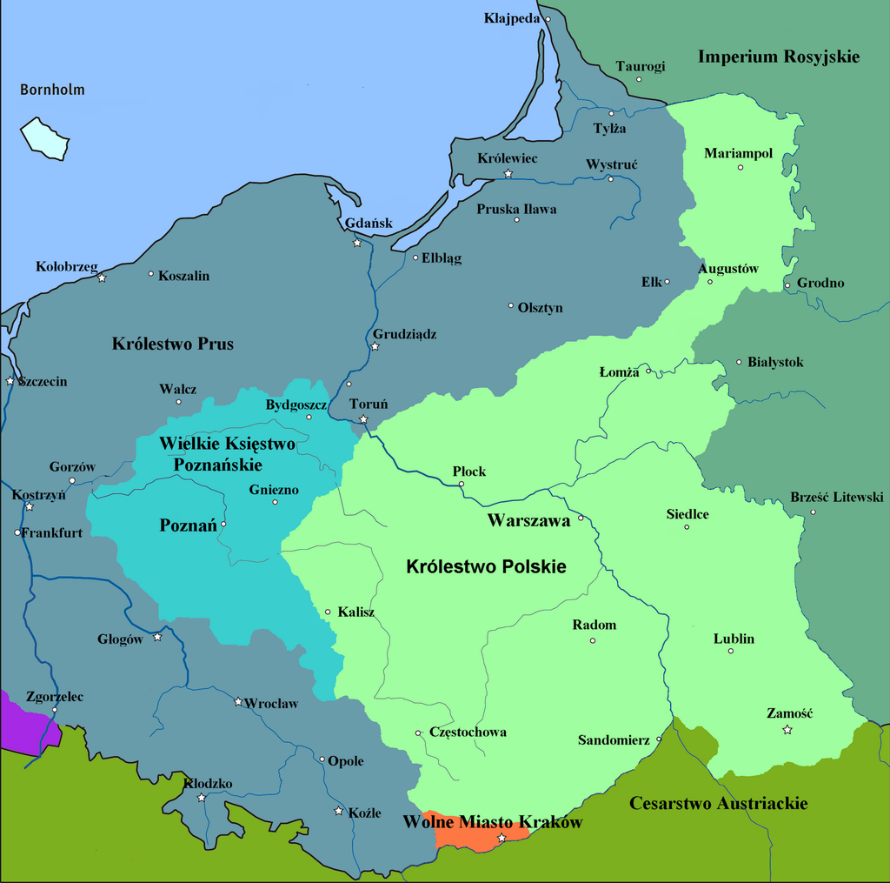 Prodej Aljašky 1867
Krymská válka/ Valašsko/ Moldavsko
1873 Chivský chanát, 1876 Buchara
Berlínský kongres
Rusko si ponechalo Besarábii a zisky v Asii
Curzonova linie
Podkarpatská Rus 1945
1945 Sachalin
1946 anexe Kurilských ostrovů
Bělomořsko-baltský kanál
Transsibiřská magistrála, BAM